STACK
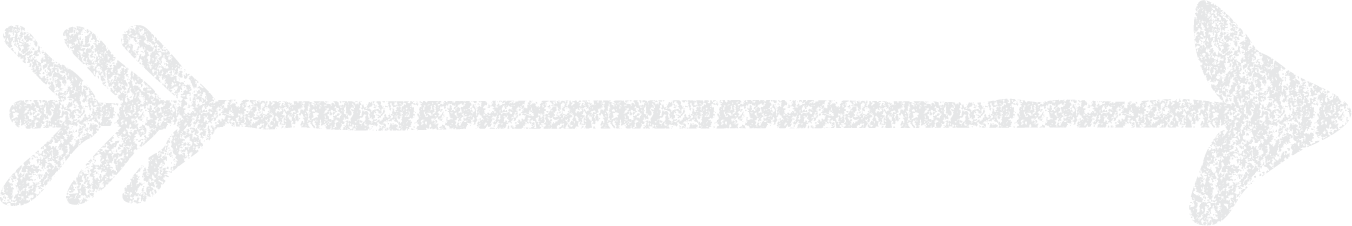 What is a Stack?
A stack allows all data operations at one end only. 
At any given time, we can only access the top element of a stack
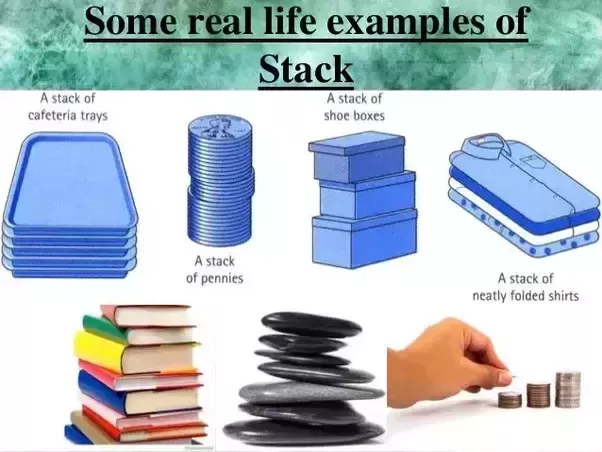 a stack can be implemented with
Array
Structure
Pointer
Linked List
Features of Stack
Stack is an ordered list of similar data type
stack is a LIFO (Last In First Out) structure or we can say FILO(First in Last Out).
PUSH() function is used to insert new elements into the stack
POP() function is used to remove an  element from the stack. Both insertion and removal are allowed at only one end of element from the stack.
 Both insertion and removal are allowed at only one end of Stack called Top.
 Stack is said to be in Overflow state when it is completely full and is said to be in Underflow state if it is completely empty.
peek() − get the top data element of the stack, without removing it.
isFull() − check if stack is full.
isEmpty() − check if stack is empty.
Stack ADT
A Stack contains elements of same type arranged in sequential order. All operations takes place at a single end that is top of the stack and following operations can be performed:
push() – Insert an element at one end of the stack called top.
pop() – Remove and return the element at the top of the stack, if it is not empty.
peek() – Return the element at the top of the stack without removing it, if the stack is not empty.
size() – Return the number of elements in the stack.
isEmpty() – Return true if the stack is empty, otherwise return false.
isFull() – Return true if the stack is full, otherwise return false.
Stack
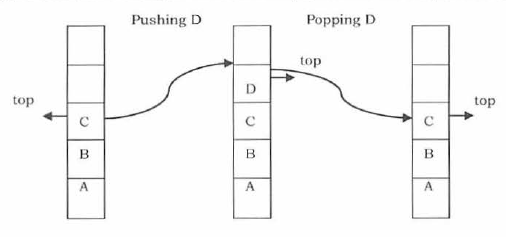 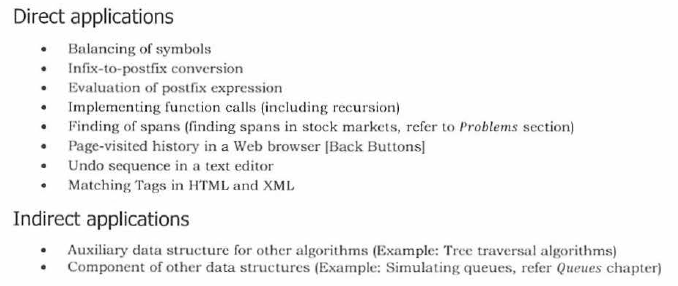 Stack implementation
A Stack can be implemented in the following ways:
simple array based implementation
dynamic array based implementation
Linked list  implementation

stack using arrays:
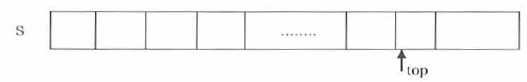 stack structure
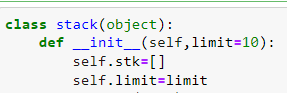 Push Operation
Algorithm for push
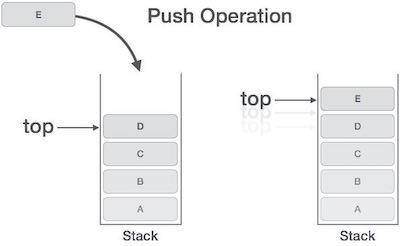 The process of putting a new data element onto stack is known as a Push Operation. Push operation involves a series of steps −
Step 1 − Checks if the stack is full.
Step 2 − If the stack is full, produces an error and exit.
Step 3 − If the stack is not full, increments top to point next empty space.   top++;
Step 4 − Adds data element to the stack location, where top is pointing arr[top]=sdata;
Step 5 − Returns success.
PUSH() Operation
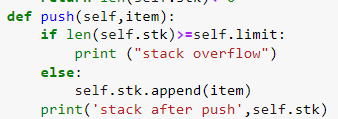 POP operation
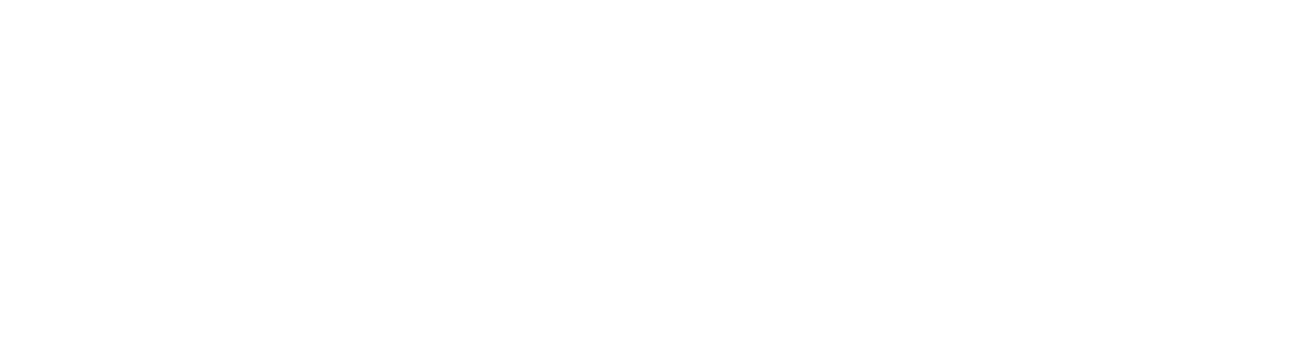 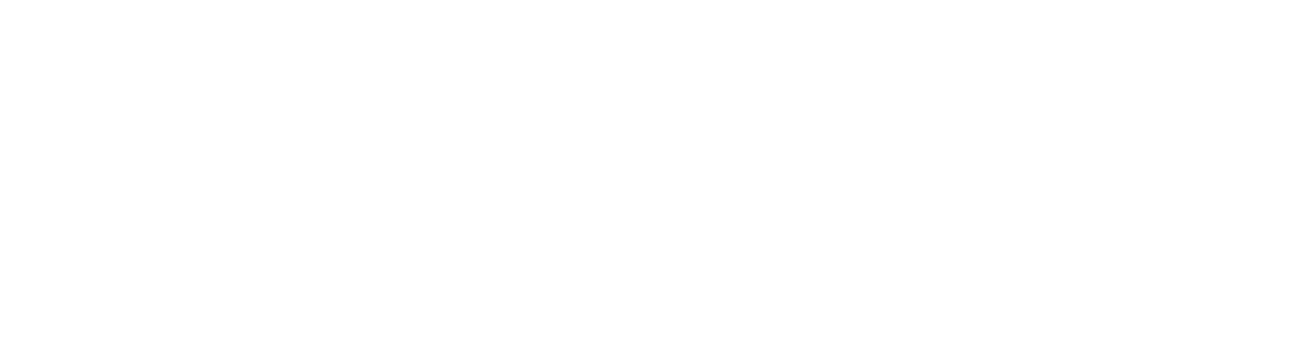 Algorithm for Pop
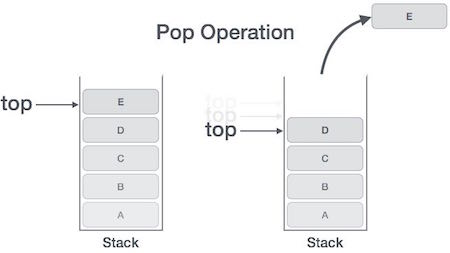 Step 1 − Checks if the stack is empty.
Step 2 − If the stack is empty, produces an error and exit.
Step 3 − If the stack is not empty, accesses the data element at which top is pointing.
deldata=arr[top];
Step 4 − Decreases the value of top by 1. top--;
Step 5 − Returns success.
POP()
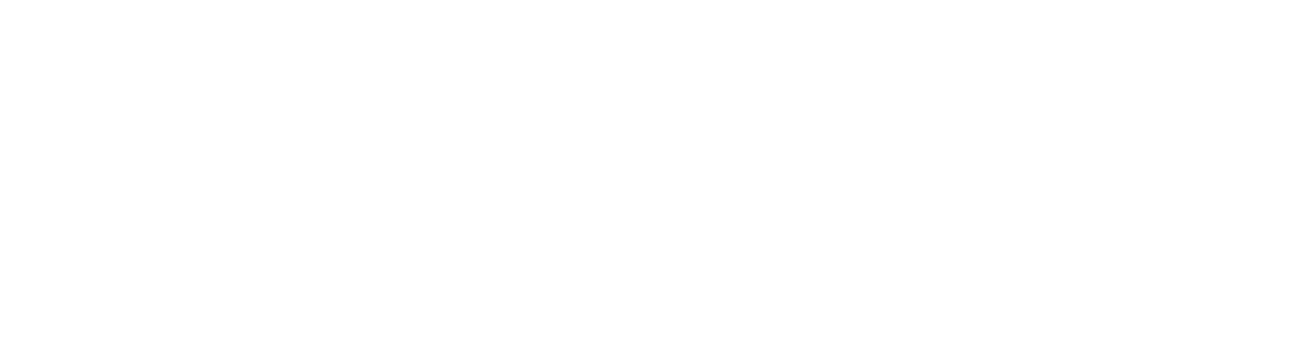 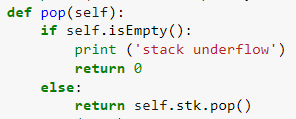 PEEK()
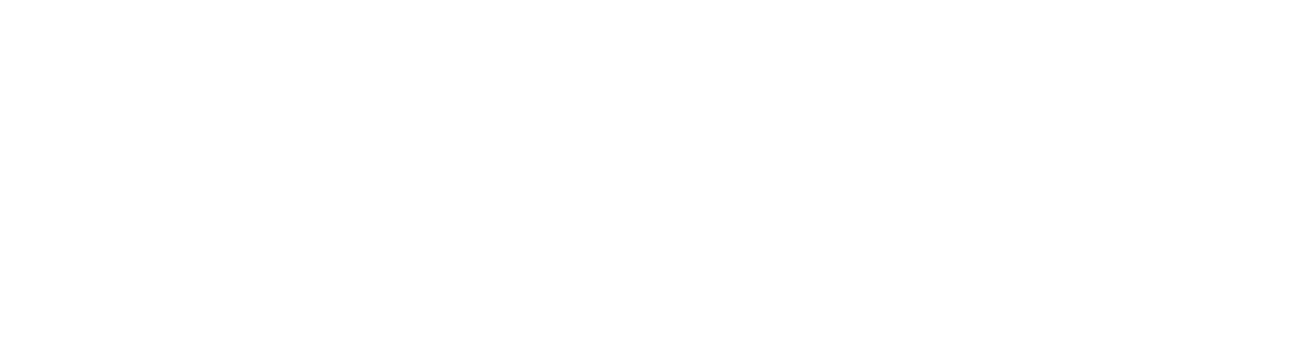 Return the element at the top of the stack without removing it, if the stack is not empty.
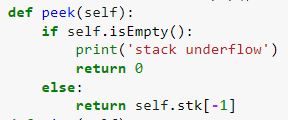 empty stack
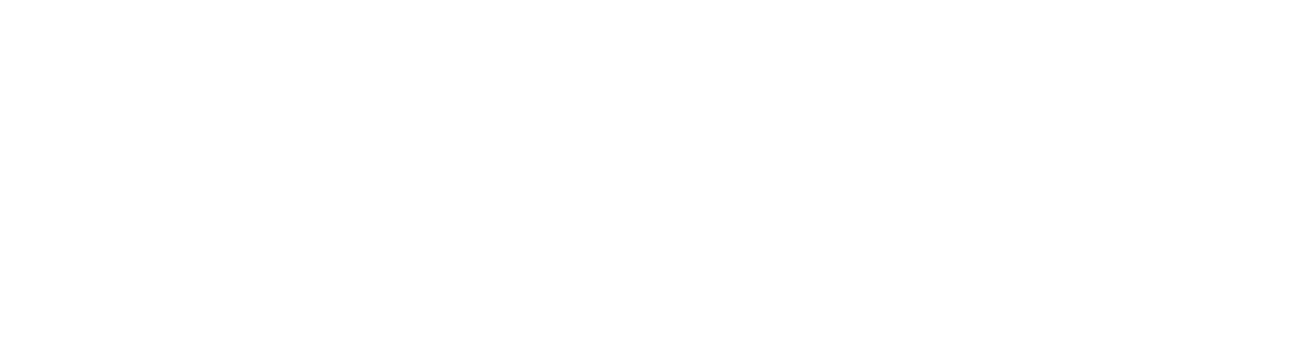 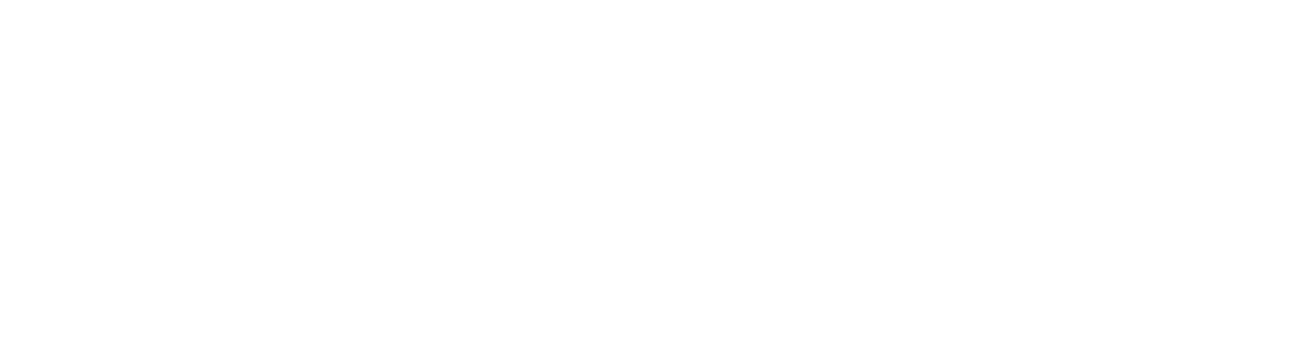 The steps to be followed are:
Check whether the ‘top’ pointer is equal to -1
If the condition is true, it means, that the stack is empty. Otherwise , the stack is not empty.
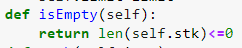 size of the  stack
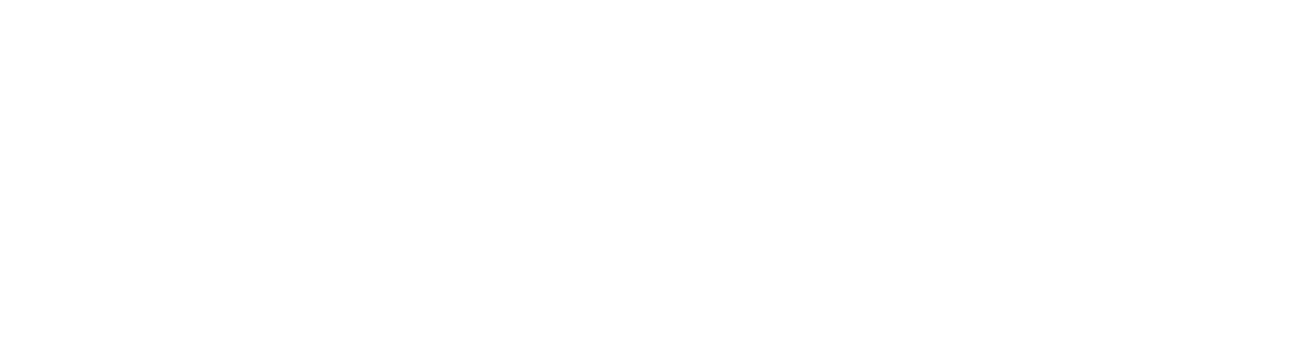 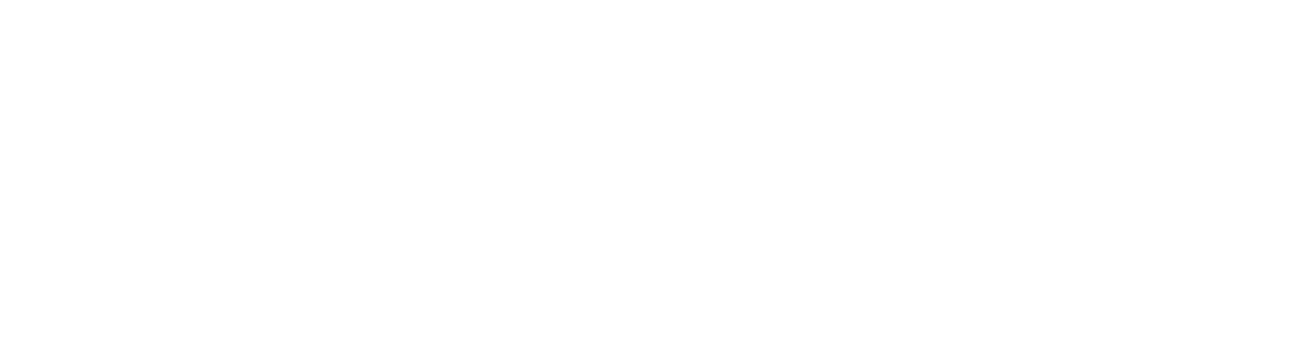 The steps to be followed are:
return the count of elements in the stack

size of stack
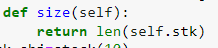 declaring object and Printing stack elements
creating an instance of the object
printing and popping the values from stack
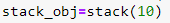 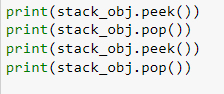 Pushing data into stack
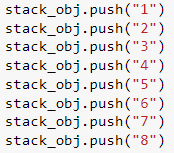 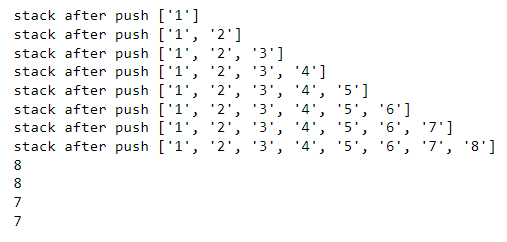